Konzeptionsgruppe Gemeinschaftskunde 2022/2023
Neuer Bildungsplan Wahlfach Gemeinschaftskunde Kursstufe

Schwerpunktthema Leistungsfach: Wirtschaftspolitik

Erlasslehrgang: 23.-25.01.2023
www.zsl-bw.de
05.10.2023
Die Zeit
Impuls  zur Beschäftigungspolitik
Fokus: „Frauen sind das größte Potential auf dem Arbeitsmarkt“  (Marcel Fratzscher, 19.8.2022)
Merkur, 15.7.22
Die Zeit, 4.7.22
www.zsl-bw.de
05.10.2023
[Speaker Notes: Fratzschers Verteilungsfragen in der Zeit]
Inhalte
Begründung des Schwerpunkts im  Rahmen der Einheit
Berücksichtigung der Basiskonzepte
Vorgehen ( Parallelen Basisfach – Leistungsfach)
Übersicht über die Einheit
Exemplarische Stunden
Vorschlag für eine Arbeitsphase
Lisa Paus bei der Berliner Stadtreinigung
Verlässliche
Kinderbetreuung
Begründung des Schwerpunkts  der Einheit
https://www.bmfsfj.de/bmfsfj/aktuelles/alle-meldungen/fachkraeftesicherung-ohne-frauen-geht-es-nicht--202576
Vereinbarkeit Familie/Pflege
/Beruf
Gesicherte Kinderbetreuung und Pflege durch Fachkräfte
Gleichheit auf dem Arbeitsmarkt
[Speaker Notes: https://www.bmfsfj.de/bmfsfj/aktuelles/alle-meldungen/fachkraeftesicherung-ohne-frauen-geht-es-nicht--202576]
2. Basiskonzepte – eine Hilfe bei der  Planung
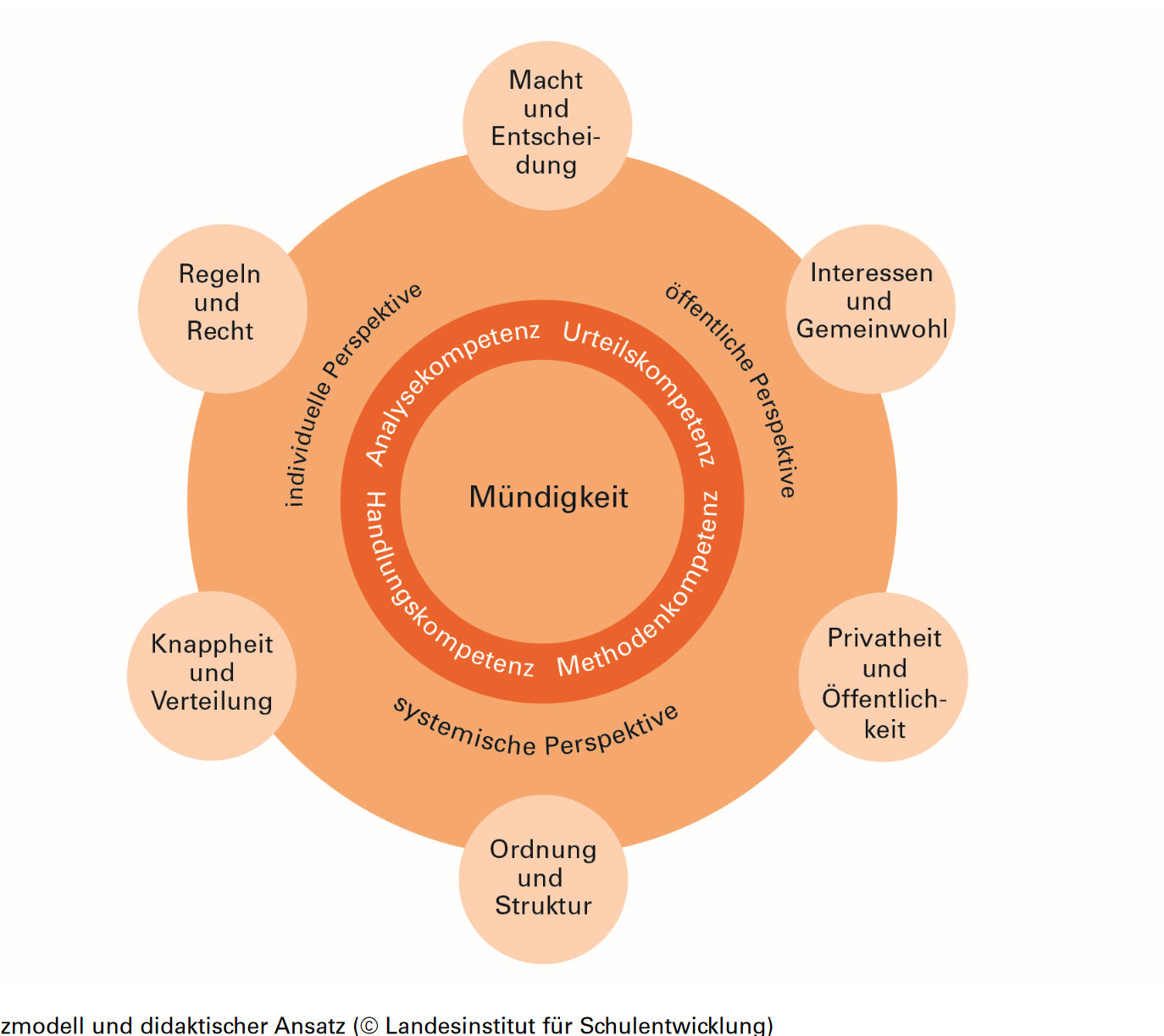 …für die Verortung der ibK‘s
…für die Klärung der Perspektiven
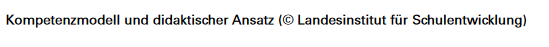 [Speaker Notes: Vgl. TVP  für Verortung der  ibK‘s um die Multiperspektivität im Blick zu behalten
Basiskonzepte im Unterricht?]
2. Abgrenzung BF - LF
BF
LF
Fokus nationale Beschäftigungspolitik
Ergänzender Blick nach Europa
zusätzlich
Ibk  (4) Prinzip der Tarifautonomie erläutern
Ibk (9) Maßnahmen der Beschäftigungspolitik auf nationaler oder europäischer Ebene bewerten
Restliche ibK‘s identisch
[Speaker Notes: Vgl. Hinweis Petra Reiter Meyer zu Beginn]
3. Die Einheit im Überblick
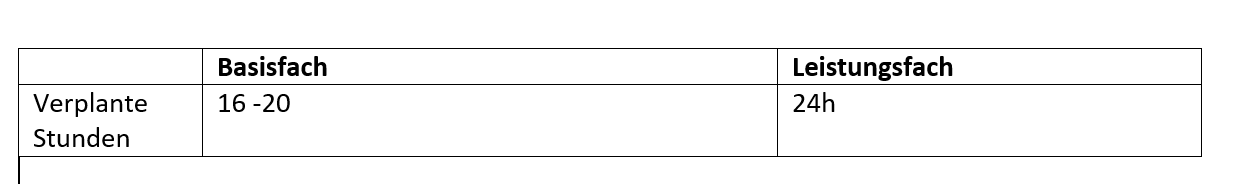 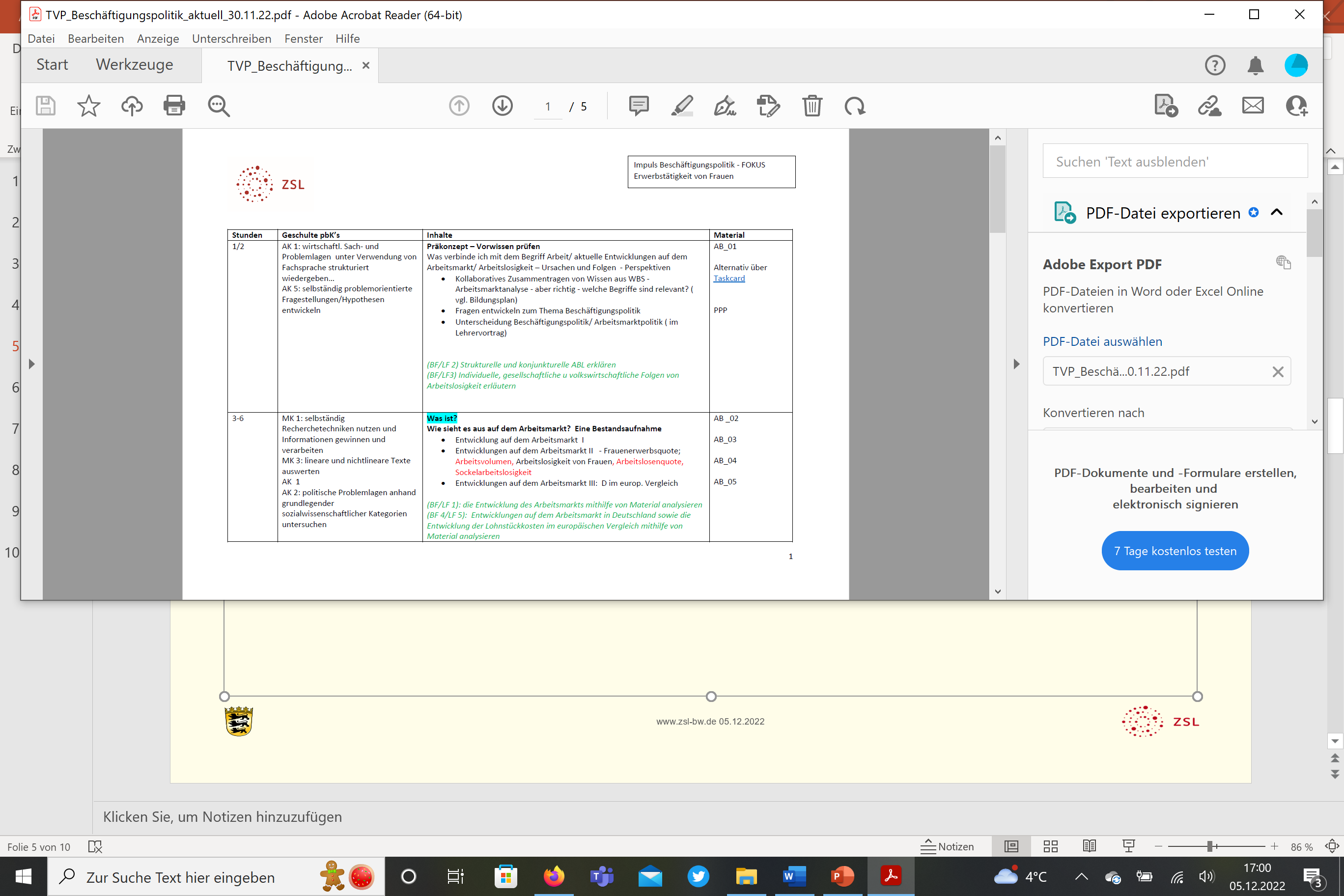 TVP bildet
veranschlagte Stundenzahl
Geschulte pbK‘s
Basiskonzepte
ibK‘s
dazugehöriges Material
ab

Zusätzlich 
Beispielaufgaben für Abschluss und Klausurvorschlag
[Speaker Notes: 5 Seiten, Komplettdatei in Moodle , Verlinkungen
 Unterrichtsmaterial bildet jeweils einzelne Schritte einer Unterrichtsstunde ab – mit innerhalb der Aufgabenstellungen auch sukzessive steigendem Anforderungsniveau
Materialien sind durchnummeriert – chronologische Nutzung
ibK 3 individuelle, gesellschaftliche und volkswirtschaftliche Folgen von Arbeitslosigkeit erläutern eher knapp
Vertiefungsmöglichkeiten sind ausgewiesen ebenso z.T. ergänzende Fragestellungen]
Die Einheit im Überblick - Inhalte
Präkonzept – Rückgriff auf WBS  - v.a. Arbeitnehmer/Wirtschaftsbürger
Wie sieht es aus auf dem Arbeitsmarkt? Eine Bestandsaufnahme 
Arbeitslosigkeit konjunkturell und strukturell – Fallbeispiel Tesla Grünheide/Brandenburg
Angebot und Nachfrage auf dem Arbeitsmarkt – Care Berufe – Fachkräftemangel als unlösbares Problem?
Maßnahmen zur Regulierung des Arbeitsmarkts – Mindestlohn eine Erfolgsgeschichte?
Maßnahmen der Beschäftigungspolitik – Fallbeispiel Entgelttransparenzgesetz – mehr als ein Papiertiger?
[Speaker Notes: Bestandsaufnahme Arbeitsmarkt: unterschiedliche Facetten u.A. auch mit dme Schwerpunkt Frauen bzw. mit dem europäischen Vergleich
Maßnahmen zur Regulierung des Arbeitsmarktes -  Mindestlohn – in Ergänzung zur Kurzarbeit gestern]
Die Einheit im Überblick – Inhalte II
Folgen des globalisierten Arbeitsmarktes für Deutschland– Globalisierung – unumkehrbare Entwicklungen?
______________
 Als Zusammenfassung – Talkshow: Können und wollen Frauen den Fachkräftemangel lösen?
______________________

Zur Übung/ zur Prüfungsvorbereitung: Strategieaufgabe für das Leistungsfach oder Beispielaufgabe zur mündlichen Prüfung
_______________
Klausurvorschlag 90 Minuten
[Speaker Notes: Talkshow im Basisfach als Option]
Zusätzliche ibK‘s im Leistungsfach:
LF 4: Das Prinzip der Tarifautonomie erläutern
LF 9 Maßnahmen der Beschäftigungspolitik auf nationaler 
oder europäischer Ebene bewerten
________________________
Ein Blick über den Tellerrand – können wir von anderen Staaten lernen? Europäische Beschäftigungsmaßnahmen im Vergleich  - ggf. Fokus Frauenquote
Tarifverhandlungen aktuell – aktuelle Ergebnisse und Zukunft der Tarifautonomie
Exemplarische Stunden
Stunden1/2 – Vorwissen rekapitulieren/ Fragen entwickeln
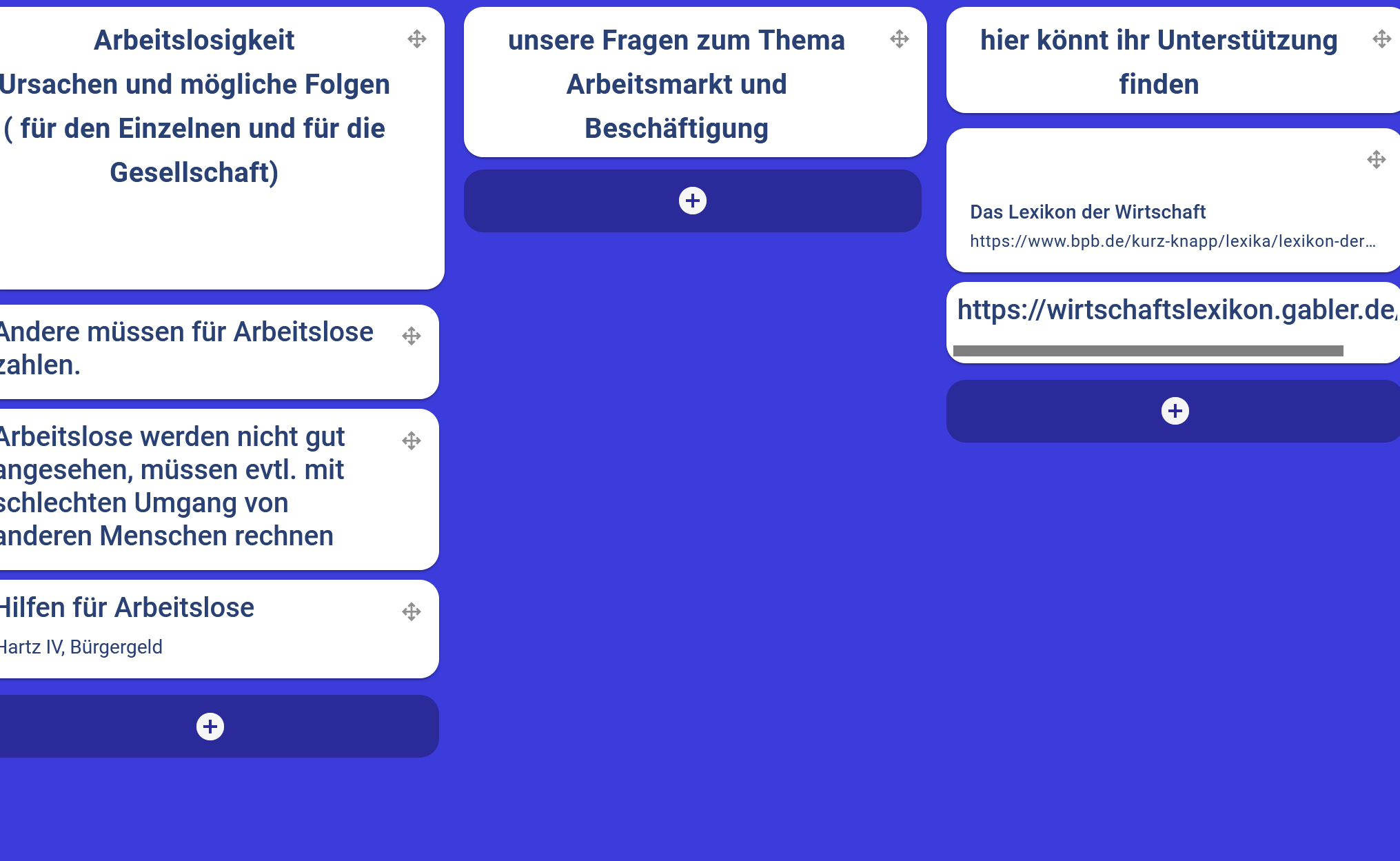 Ggf . Begriffsklärung Arbeitsmarktpolitik/ Beschäftigungspolitik
(vgl. kurze PPP)
[Speaker Notes: Glossa kollaborativ  - Schüler müssen trainiert werden
Taskcard immer wieder einsetzbar, immer wieder daruf zurückgreifen – Quellen/Hilfestellung hier möglich]
Stunde 5 und 6: Fachkräftemangel aktuell – Beispiel für den Petrikschen Dreischritt
Was ist?
Was ist möglich
Was soll sein?
[Speaker Notes: Bestandsaufnahme – wie viele Fachkräfte fehlen wo – was sagt der Unternehmensberater?  Was beschließt die Politik?  Was sagen die Medien?  Was soll sein?]
Stunden 7/8 – ggf. 9 und 10 Fallbeispiel Tesla  im strukturschwachen Brandenburg
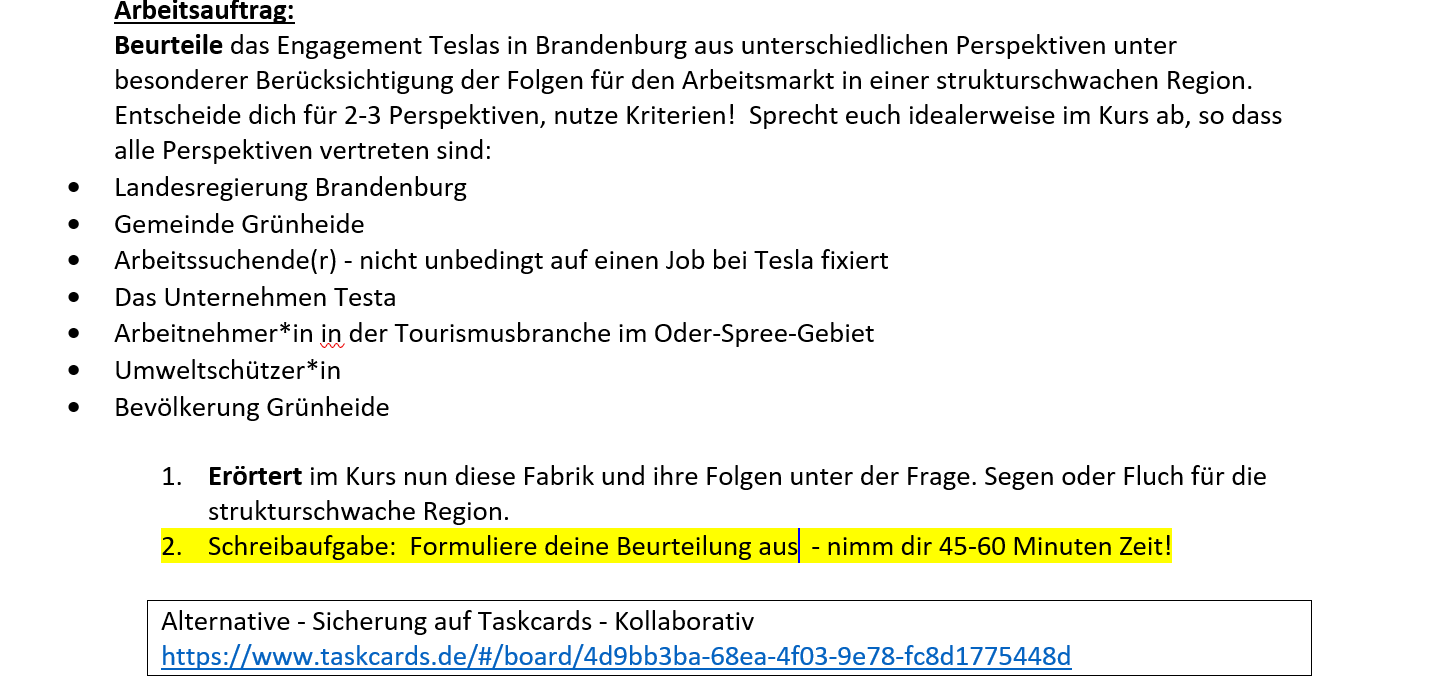 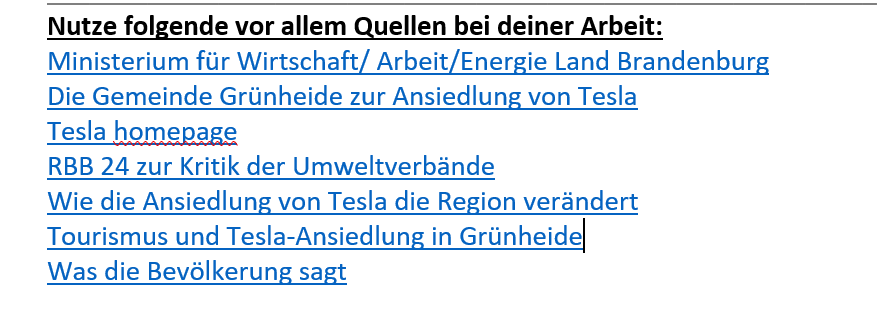 [Speaker Notes: ibK 2
Tesla – ein Segen für die Beschäftigung in der strukturschwachen Region Brandenburgs – Arbeitsblatt digital zur Verfügung stellen
GA – anstatt Einzelarbeit – je nachdem , wie ihre Unterrichtsplanung aussieht
Verscshriftlichung als Klausurvorbereitung
Idee: gemeinsame Verortung – über die Linkliste ( alle Quellen verlinkt – Erarbeitung verschiedener Positionen – Zusammentragen der Positionen kollaborativ – Erörterung der Themenfrage – Tesla Segen oder Fluch – zuhause: Verschriftlichung der eigenen Beurteilung
Kontroversität über verschiedene Positionen gegeben]
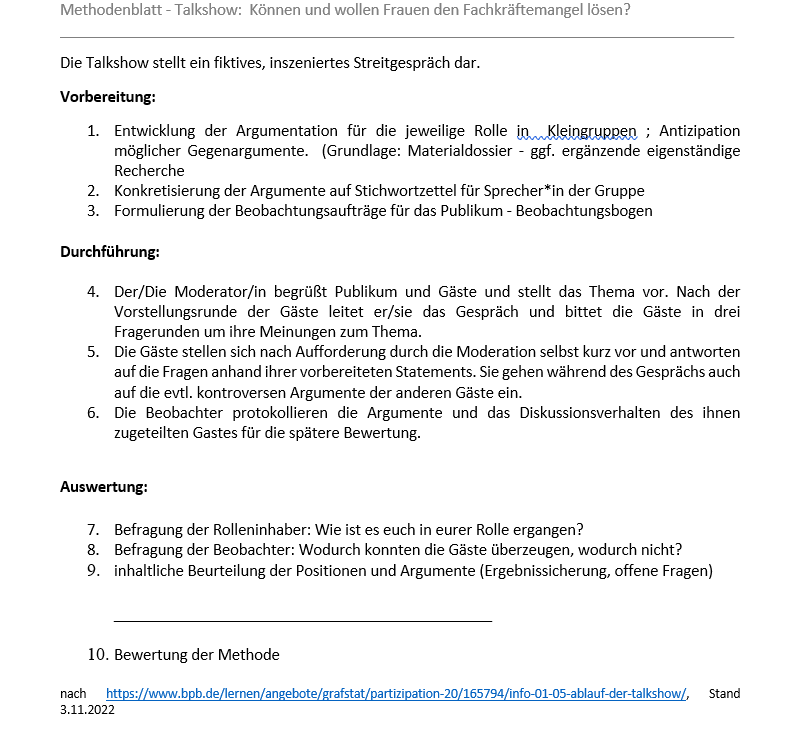 Talkshow oder alternativExpertenhearing
Rollenkarten
Beobachtungsbogen
https://lfb-bw.taskcards.app/#/board/2951f338-0dc3-421c-a64a-05ba34a1fdf2/view?token=e2b6d2b4-39e2-4036-ae70-02f923f37ec9
Materialdossier
[Speaker Notes: Beobachtungsbogen auch als Task card]
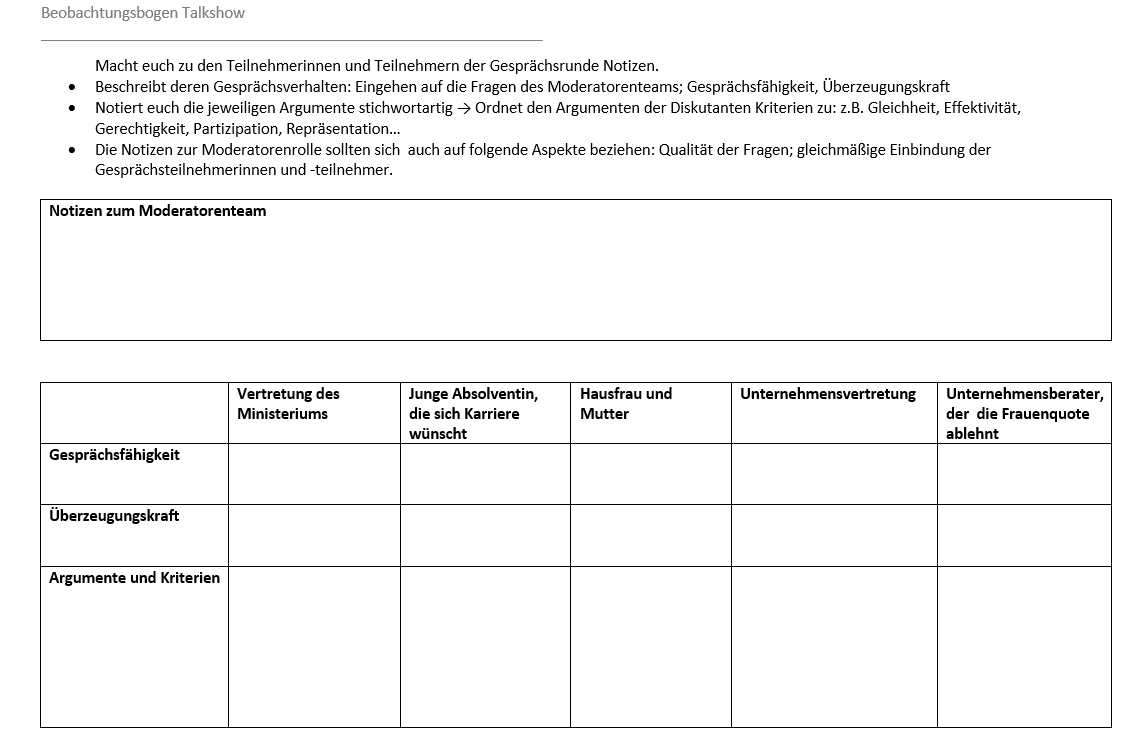 Hinweise auf Material…z.B.
https://www.deutschlandundeuropa.de/83_22/arbeitsmaerkte.pdf

https://statistik.arbeitsagentur.de/DE/Statischer-Content/Statistiken/Themen-im-Fokus/Frauen-und-Maenner/generische-Publikationen/Frauen-Maenner-Arbeitsmarkt.pdf?__blob=publicationFile
[Speaker Notes: Empfehlungen für Kollegen
Ein Ordner auf Moodle – ergänzende Materialien, enthält erste Texte….

Agentur für Arbeit Blickpunkt Arbeitsmarkt Juni 2022 
Die Arbeitsmarktsituation von Frauen und Männern  2021]
Vielen DANK für die Aufmerksamkeit

Alle Materialien sind in Moodle
Vorschlag für die Arbeitsphase
Zeit : 20 Minuten
Bevor Sie die Materialien zur Talkshow sichten…

Tauschen Sie sich darüber aus:
1. 
welche Rollen Sie vergeben würden
wie ein taugliches Methodenblatt aussehen sollte

2. Gleichen Sie Ihre Ideen mit dem Vorschlag im Material ab.